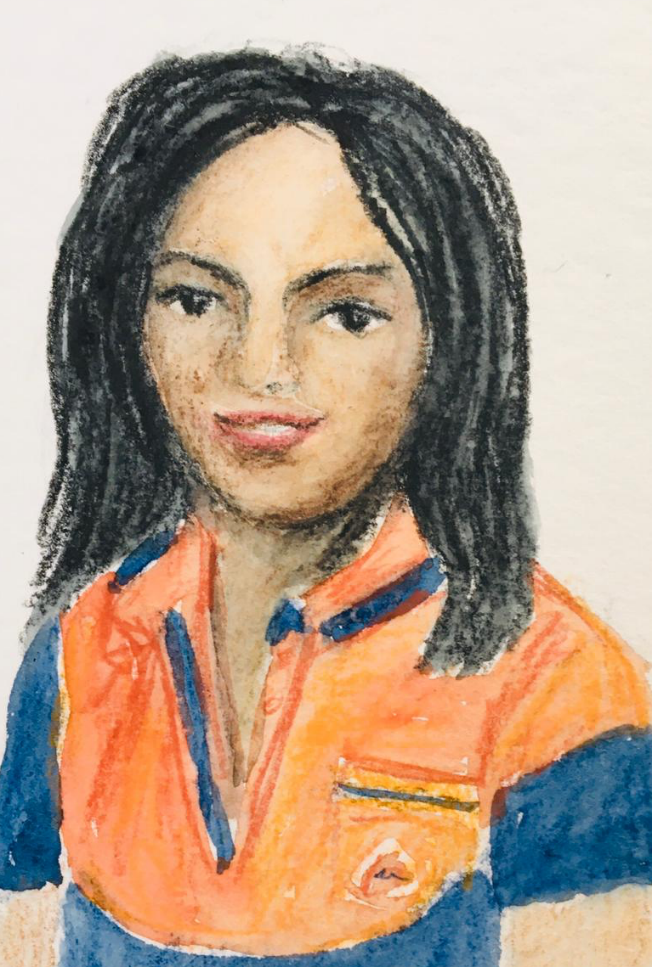 Groep 1 en 2

Dans- en dramales groep 3/4
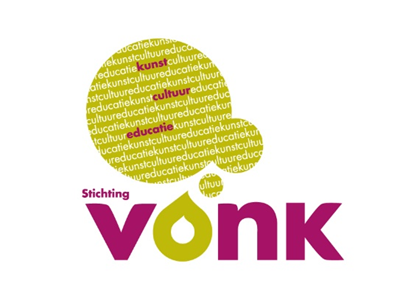 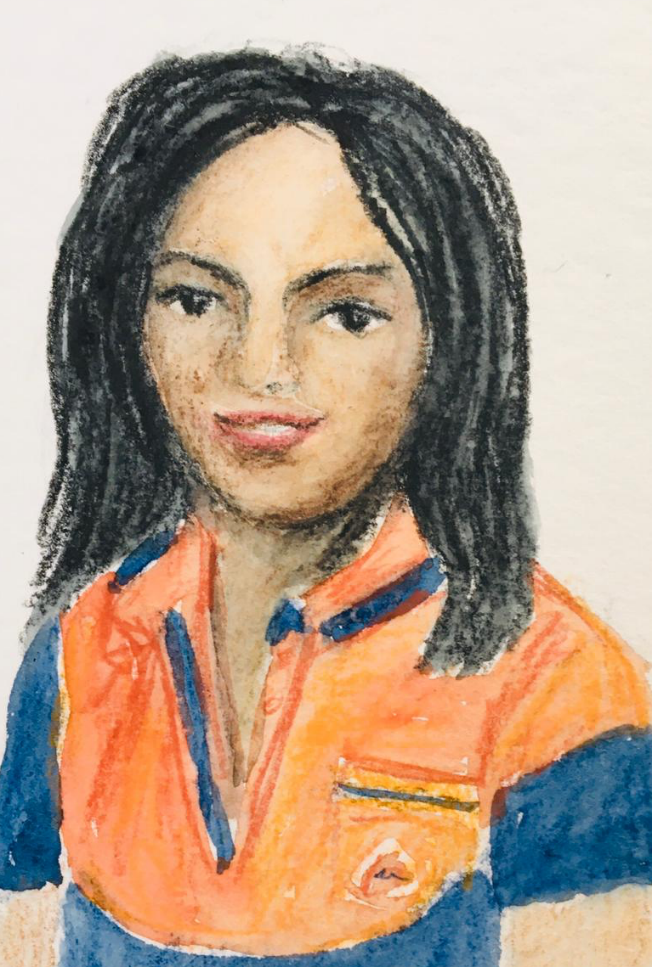 Groep 1 en 2
Post in beweging! 
dansles groep 3/4
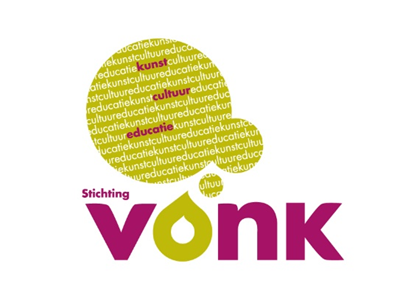 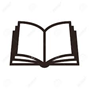 Muziek
Vervoer – de koets: 
 
rustig paard
trekkend paard



galopperend paard
		of


Pakketje bezorgen:
De post: 


Sorteren: 


Post bezorgen:
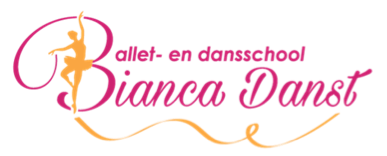 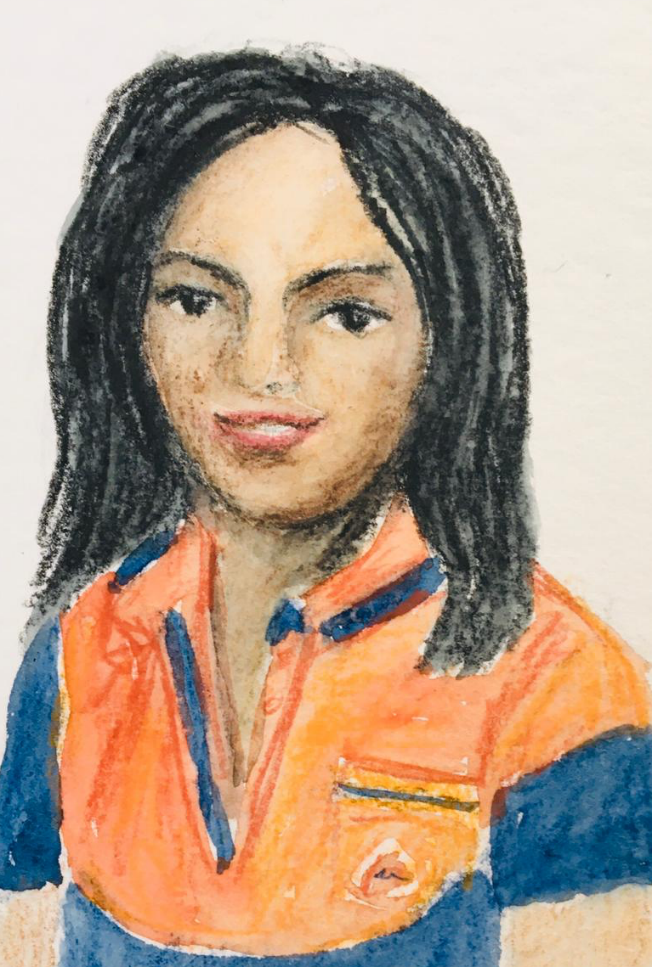 Groep 1 en 2
Een pakketje voor u
dramales groep 3/4
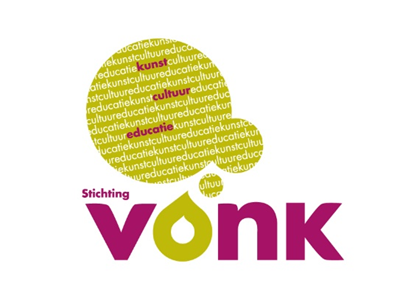 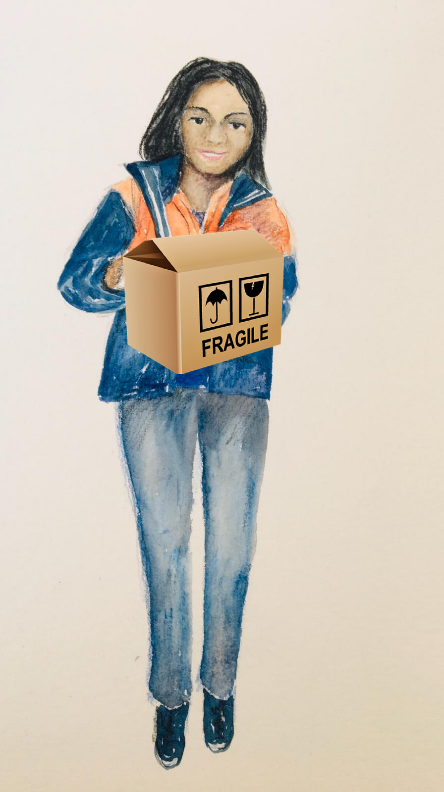 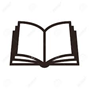 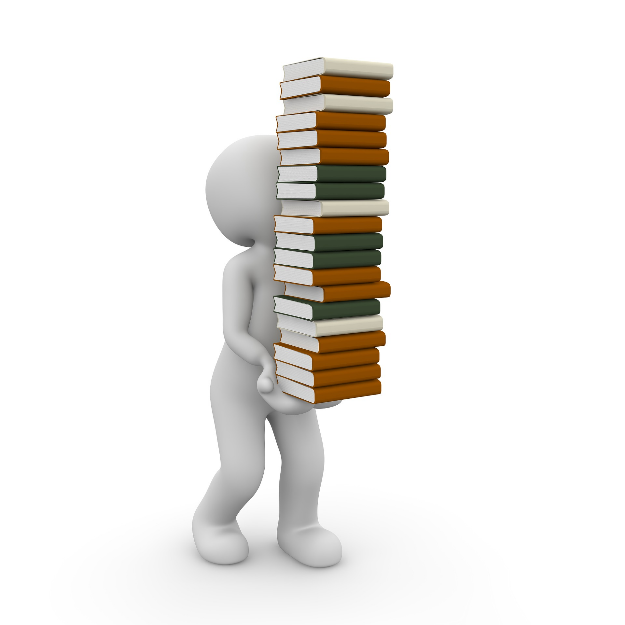 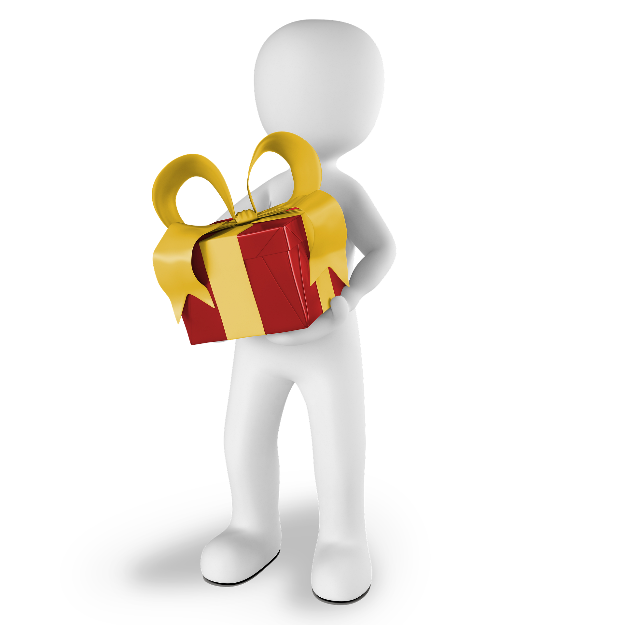 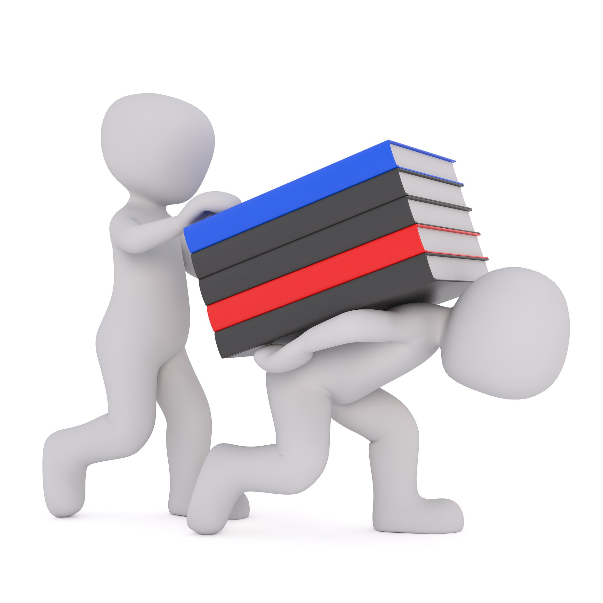